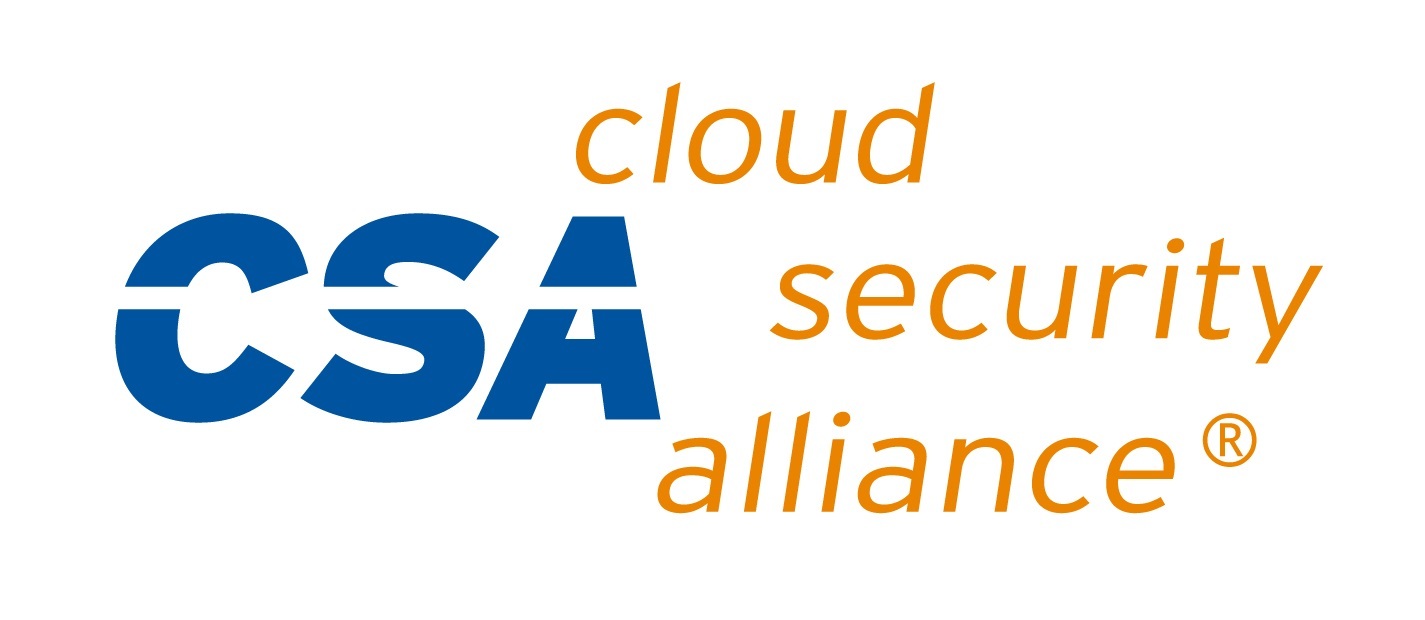 Meeting Agenda
CSA Events and Updates
Infosecurity Europe - June 21st - 23rd
CSA CxO Trust Summit at Barcelona - June 29th - July 1st
CloudCon 2022 - July 25th - 26th
SECtember 2022 - September 26th- 30th
Zero Trust Advancement Center Events
A Guided Approach to Support Your Zero Trust Strategy - June 29th
The Journey to Zero Trust starts with Secure Identity - July 20th
Top 5 Zero Trust Practices to Stop Modern Attacks - August 24th
CSA Peer Reviews and Surveys, Research Releases

Cloud Usage in the Financial Services Sector v2
Draft - Reevaluate the previous Cloud Usage in the Financial Services Sector publication with an updated version focusing on relevant topics for the modern financial services industry landscape

Financial security startup company evaluations
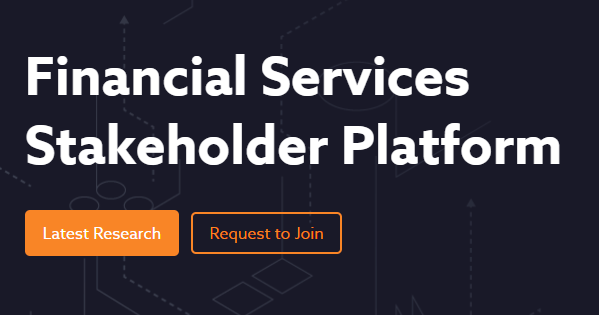 Research Peer Reviews, Surveys, and Recent Releases
CSA Peer Reviews and Surveys
None currently available


Recent Research Releases
CISO Perspectives and Progress in Deploying Zero Trust - June 3rd

Top Threats to Cloud Computing Pandemic Eleven - June 6th

The Continuous Audit Metrics Catalog: Towards a Machine-Readable Representation - June 7th

SaaS Governance Best Practices for Cloud Customers - June 8th

Measuring Risk and Risk Governance - June 21st
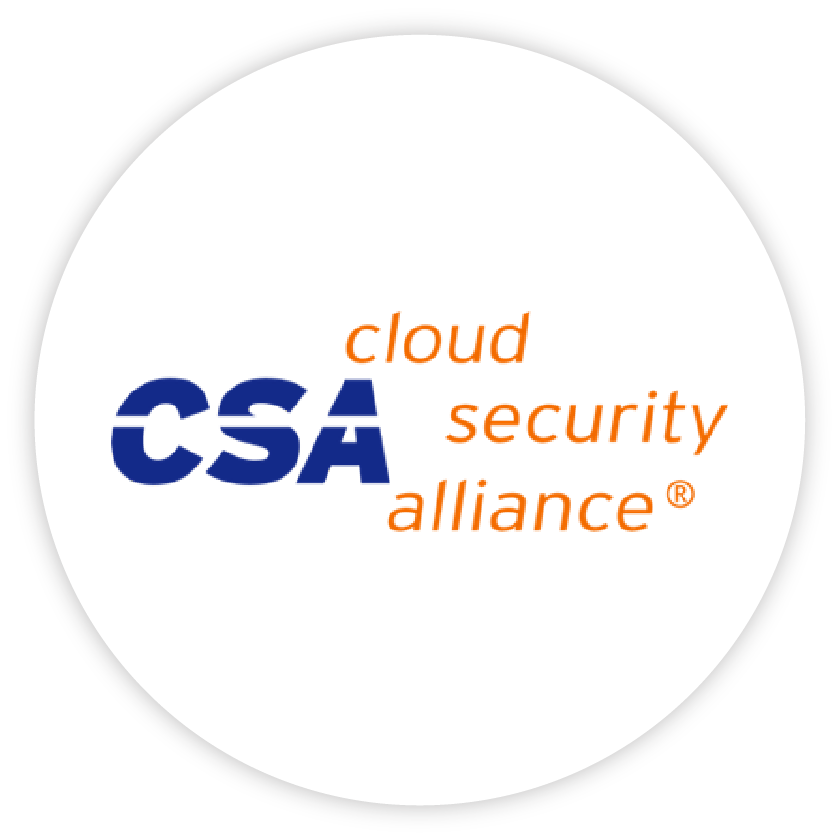 Financial Services Research in Development
Cloud Usage in the Financial Services Sector v2
Draft - Reevaluate the previous Cloud Usage in the Financial Services Sector publication with an updated version focusing on relevant topics for the modern financial services industry landscape
Domains for the next survey in progress:
Data privacy/sharing
Vendor risk assessments
Encryption/key
Secrets lifecycle management
Compliance infrastructure for SaaS/PaaS decentralized environments
Application/ Ops
Agile Maturity
BCP: region migration
SOC: logging/visibility/response
SaaS integration with SOC

Financial security startup company evaluations
Proposal - Have 30 minutes of each monthly call for a working session, and 30 minutes for a “shark tank” style session with security companies having 10 minutes to pitch and receive feedback
Could be a way to increase participation from Financial Institutions
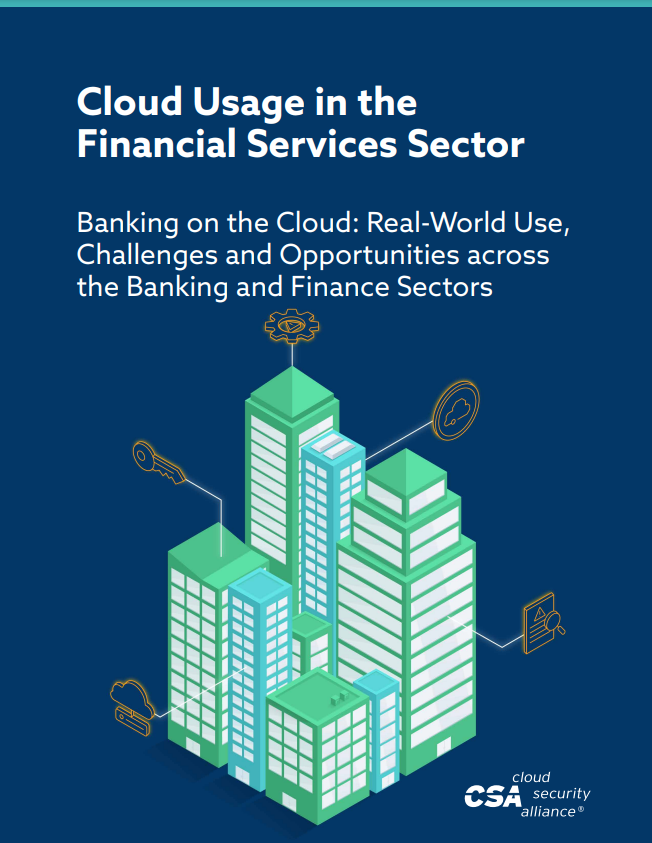 Next Meeting
July 27th 8:00 AM PT 
https://cloudsecurityalliance.zoom.us/j/94151107820
Agenda, guest speaker TBA
Cloud Usage in the Financial Services Sector v2 development

Financial Services research publications from CSA website
Participate in Research open peer reviews and surveys on CSA website
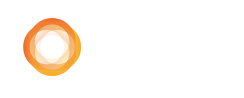